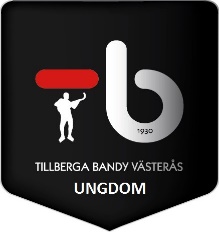 FöräldraMöte – Lag U09-12
2018 -10-10

Välkomna!
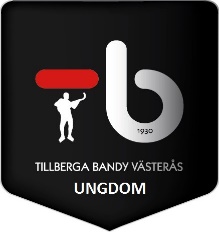 Agenda
Inledning
Vem är vem?
Vår klubb – TB Västerås
Klubbfakta och ekonomi
Klubbens Organisation och bemanning
Träningstider, poolspel, läget i lagen, läget ledare, lagkassa m m
Övriga frågor
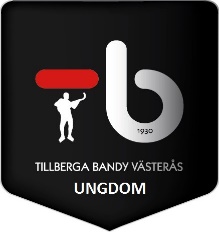 TB-Västerås
Vi bedriver verksamhet för ungdomar från 6 år (skridskokul) till 20 år P20.
Efter ungdomsbandyns slut med P20 så har vi två seniorlag där man kan fortsätta sin idrottskarriär. Västerås bandy (Div 1), Allsvenskan.
Vi vill ge varje spelare möjligheter:
-Vi vill att så många som möjligt spelar så länge som möjligt.
-Vi vill ge vår ledare och coacher de bästa förutsättningar att utvecklas och därigenom ge våra spelare bästa förutsättningar att utvecklas.
-Vi försöker anmäla till så många serier att alla skall få spela efter sina förutsättningar.
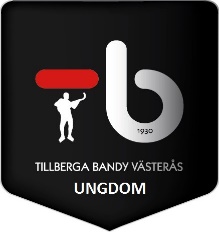 TB:s röda tråd/Utveckla spelet
Blå Zon. 
U8 bandyskolan, poolspel. 
Grön Zon 
U9, poolspel 
U10, poolspel 
U11, poolspel och fler matcher. 
U12, poolspel och fler matcher. 

11-manna spel 
Grön Zon 
P14 Mitt 
P14 Stockholm 
Gul Zon 
P16 Elit 
P16b 
P18 Elit 
P19 Allsvenskan 
P20 
TB B-lag
Tillberga bandys spelidé Utveckla spelet är inriktad mot processen 
att utbilda spelarna i olika faser utifrån koncept där:

- Så många som möjligt får vara med så länge som möjligt
- Varje individ utvecklas efter sina egna unika förutsättningar 
   och ambitionsnivåer
- Individen jämförs endast med sig själv i sin utveckling
- Att göra sitt bästa tillsammans med kamraterna är överordnat
resultatet 
- Alla ges en bra bandyutbildning
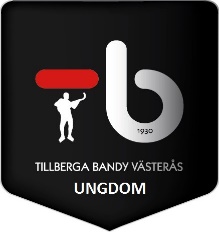 TB:s ledarutveckling
Externa och interna utbildningar med inriktning mot:
Plattformen, Bandy för barn, Bandy för ungdom, Bandy för elitungdom
HLR, Materialutbildning, Matchsekreterarutbildning
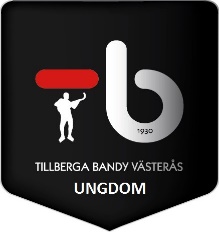 Ekonomi
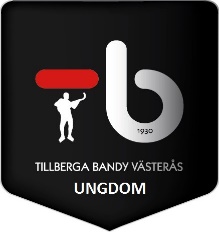 TB ungdom omsätter ca 2,0 mkr
Vi har följande intäkter.
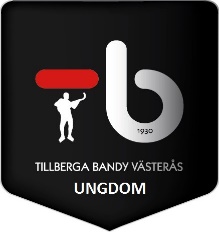 Aros Bygg Bandycup (P12 och P13)
Sveriges största bandycup med 36 deltagande lag.

Helt avgörande för vår verksamhet.

Alla spelare och föräldrar hjälper till under cupen. Även vi.

2018 spelas cupen 9-11 November.
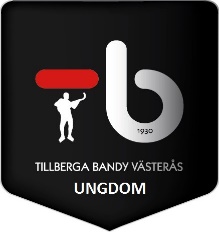 Läget i lagen
U12	(2007)
U11	(2008)
U10	(2009)
U09	(2010)

Vi behöver bli fler!
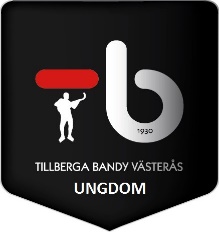 Läget vad gäller ledare
Tränare – Martin Söderberg
Tränare: Markus Järvenpää (resurs för hela grön zon)
Ass. tränare – Andreas Hammarbäck
Ass. tränare – Per Westberg
Lagledare – Per Westberg
Slipare – Mika Fors
Arrangemangsgrupp: Ann-Sofie Kidwell, kiosk (U09-P10)
Webb: Martin Söderberg (U11-P12) och Per Westberg (U09-P10)
Vi behöver bli fler! Ass. tränare och till arrangemangsgrupp.
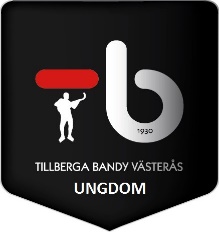 Vad krävs vid ett poolspel?
Matchcoach: 1-2
Lagledare: 1
Kiosk: 2
Matchvärdar: 2
Sarg och målburar: ca. 5-6
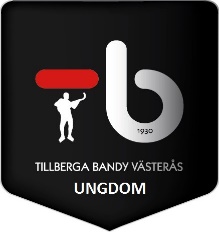 Utrustning och kläder, mm
Klubben står för: matchtröjor, träningströjor, damasker för match, målvaktsutrustning och overaller för ledare.

Klubben hjälper till med: bandybyxor, mössor, väskor/ryggsäckar, träningsoveraller, jackor och handdukar. Tillkommer även stöd för resekostnader och avgifter för cupspel.

Finansiering: Restaurangchansen, New Body, jobba med ogräsrensning, Power meet, Sponsorhuset m.m.

Egna sponsorer: ja, det är ok men vi får det ordna själva.
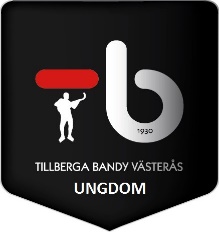 Seriespel och Cuper, licens och försäkring
Alla spelare och ledare verksamma i TB Västerås skall vara medlemmar. 
Spelare som tränar och spelar bandy i TB Västerås from år 2 skall erlägga 
både medlems och deltagaravgift. Ledare skall vara medlem på något vis 
antingen enskild eller familj.
Att avgifterna är betalda är ett krav för att få delta i seriespel och för att 
spelare skall vara licensierade och ha giltig försäkring.
Betalda avgifter ger rätt att delta i träning och spela match. 
Klubben betalar planhyror, licenser, anmälningsavgifter till serier samt 
anmälningsavgift lag till cuper. Domaravgifter mm ingår vid match. 
Medlemmar deltar subventionerat i av klubben anordnade aktiviteter som 
t ex sommarbandyn.
Vi har valt att ha en differentierad prissättning beroende på ålder.
De allra yngsta deltar avgiftsfritt i skridsko och bandyskola. 
Därefter tillkommer en avgift.
Avgiften består av två delar, dels en medlemsavgift som årsstämman beslutar 
och som är lika för alla och dels en deltagaravgift som beslutas 
av ungdomsstyrelsen.
Medlems och istidsavgift 2018-2019
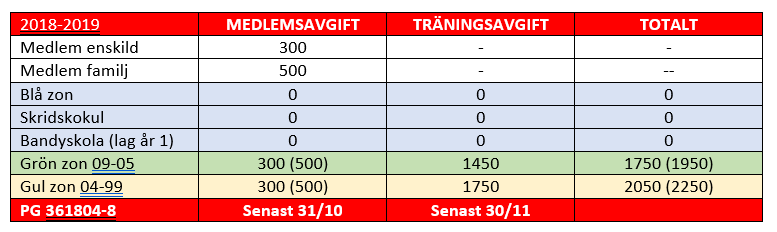 Medlemsavgift:  Betalas senast 31/10. PG 361804-8Individuellt medlemskap 300 kr. Familjemedlemskap 500 kr (gäller samtliga i familjen boende på samma adress) Deltagaravgifter: Betalas senast 30/11. PG 361804-8
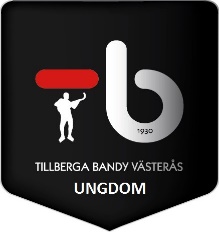 Träningar
Måndagar kl.17.30 – 18.30 Hakonplan
Tisdagar kl.17.00 – 18.00 (friåkning från kl.16.30) Hakonplan
Onsdagar, jämna veckor kl.17.00 – 18.30 (friåkning från kl.16.30) Hakonplan.
Onsdagar, udda veckor kl.19.00-22.00 Hakonplan. 
Lördagar kl.11.20 – 12.20 (Bandyskolan) ABB Arena Syd

Nivå- och individanpassad träning. Fokus på skridskoåkning, passningsspel och spelförståelse. Onsdagar tränar P14 samtidigt som oss.
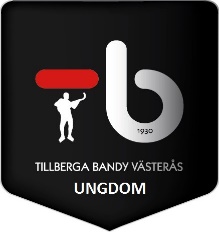 Träningar, vad gäller
På plats i omklädningsrummet 15 minuter före träning.

Ingen ute på isen innan ok från ledare.

Halvcirkel framför ledarna vid samling på isen, ett knä i isen.

Slut på träningen, direkt av isen och samling i omklädningsrummet.
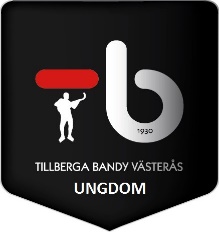 Vi arrangerar poolspel
12/1 kl.13.00 – 17.00 Hakonplan P09.
26/1 kl.10.30 – 14.30 Hakonplan P12.
16/2 kl.10.30 – 14.30 Hakonplan P10.

Lagen kommer att mixas, några äldre och några yngre deltar.
P12 (2007-2008, tillkommer någon 2006 och 2009)
P10 (2009, tillkommer någon 2008 och 2010, 2011)
P09 (2010, tillkommer någon 2009 och 2011)
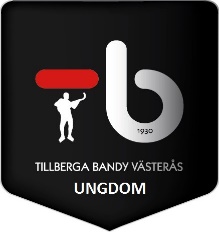 Poolspel, vad gäller
På plats i omklädningsrummet 45 min före match (hemma).

”Föräldrafritt” i omklädningsrummet 30 min före match. Enbart spelare + ledare.

Laget och ledarna går ut till matchen tillsammans.

Uppvärmning av målvakt av utsedd spelare, lagkapten ”slingan” med resten.

Alla ska turas om att vara lagkapten, alla ska turas om att stå i mål, alla ska få spela på samtliga platser.

Matchcoacherna coachar laget, föräldrar är publik som hejar på laget.

Efter match spelare och ledare gemensamt in i omklädningsrummet för eftersnack.
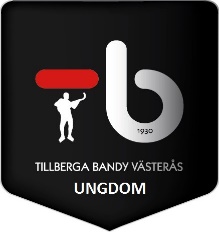 Bemanning A-lagets matcher
2/12 kl.15.00 TB – Nässjö, ABB Arena Syd
8/12 kl.15.00 TB – Peace & Love, ABB Arena Syd
20/1 kl.13.00 TB – Kungälv, Hubbovallen – ”Winter-classic” (hela grön zon)
9/2 kl.15.00 TB – Ljusdal, ABB Arena Syd 

Entré: 2
Kiosk: 3
Lotter: 3
Bollkallar: 4 – 8
Intäkterna från kiosken går till ungdomsverksamheten, ca. 50 tkr. NYTT FÖR I ÅR!
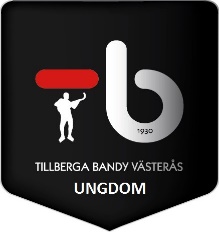 TB-Västerås, en av Sveriges bästa bandyföreningar ?!
TB-Väserås är en ideell förening.
TB-Västerås är dess medlemmar och inget annat.
Klubben är helt beroende av våra egna ideella insatser.
Vi behöver hjälp av alla. Ingen kan göra allt men alla kan göra något.
Vad kan Jag/Du göra för att vi skall fortsätta att lyckas?
Vi är alla ambassadörer för föreningen och vi vill gärna att du bjuder in vänner och bekanta att bli en del av föreningen.
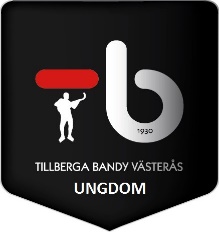 www.tillbergabandy.se-Vi skapar framtiden (tillsammans)